Преемственность в работе дошкольных образовательных учреждений  и начальной школыПодготовила: Шмелева В.М.
закон «Об образовании»
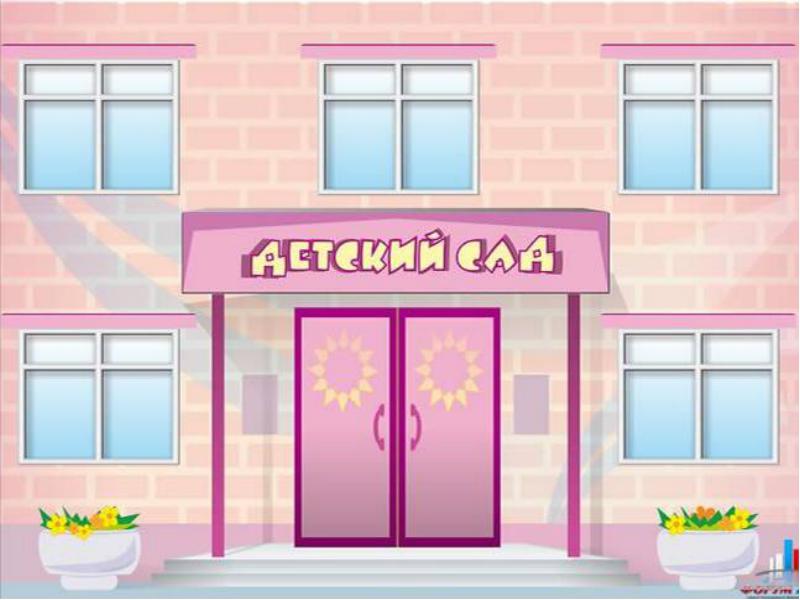 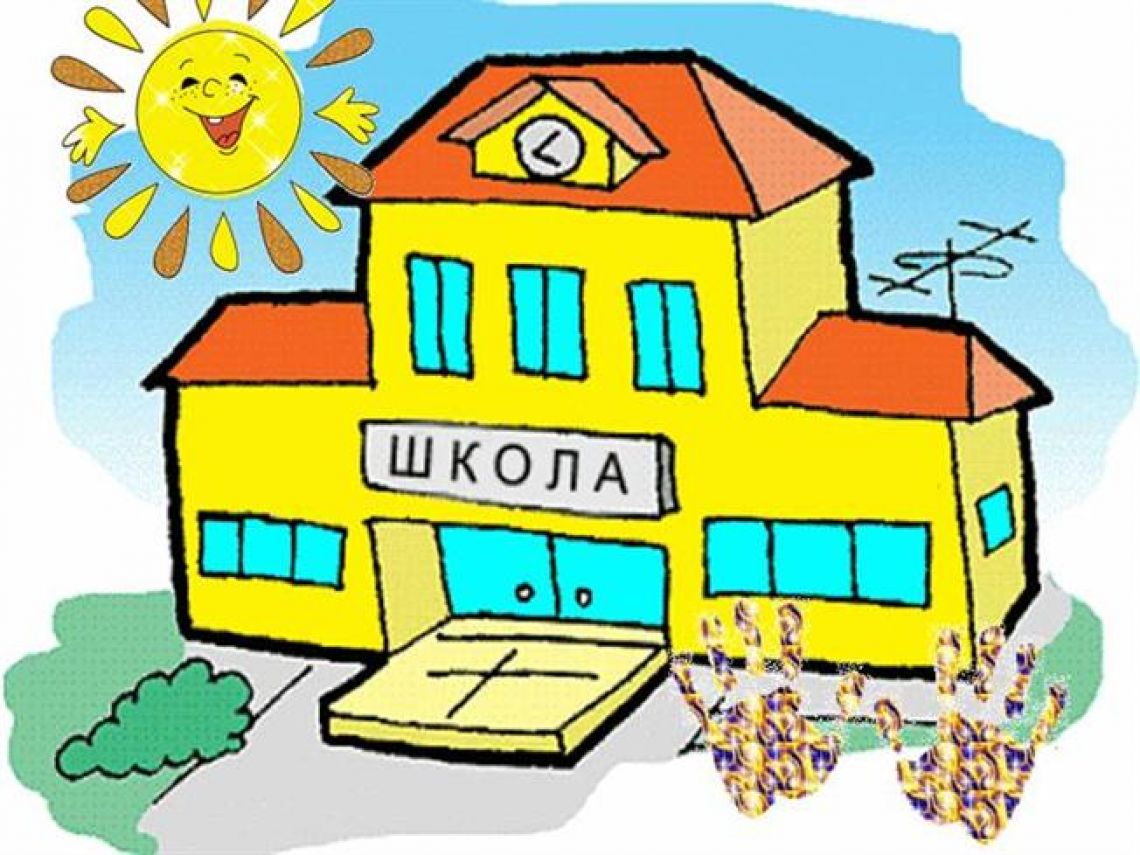 ФГОС
Преемственность
?
ДОУ
ШКОЛА
Готовность к школе
Личностная
Интеллектуальная 
Физическая.
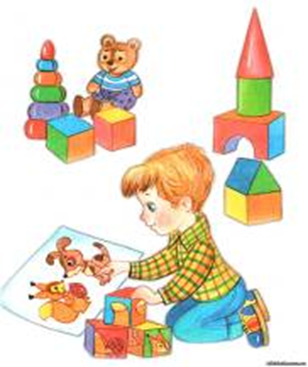 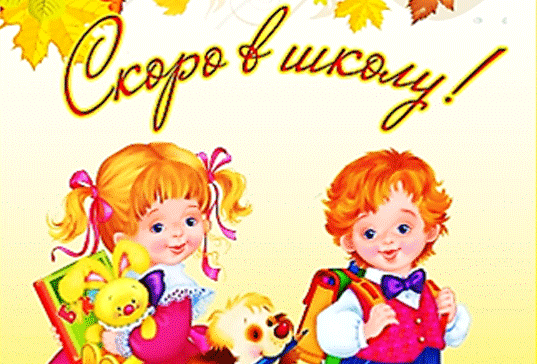 «Быть готовым к школе – не значит уметь читать, писать и считать.Быть готовым к школе – значит быть готовым всему этому научиться»Доктор психологических наукЛеонид Абрамович Венгер
Каждый ребёнок идёт в школу с надеждой на позитив. Всё зависит от того, насколько  он психологически готов к школе
ПРЕЕМСТВЕННОСТЬ                между ДОУ и ОУ понимается     как согласованность и сохранение целей, задач, методов, средств и форм обучения и воспитания
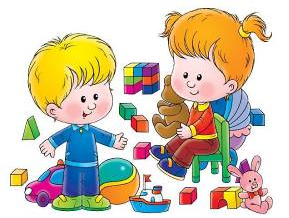 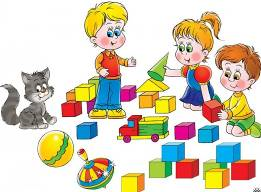 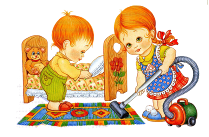 Содержание психолого-педагогической работы
« Социально-коммуникативное развитие»

 «Познавательное развитие»

«Речевое развитие»

 «Художественно-эстетическое развитие» 

« Физическое развитие»
Социализация
Развитие общения
Нравственное воспитание
Самообслуживание
Самостоятельность
Трудовое воспитание
Социально- коммуникативноеразвитие
Ребёнок  в семье и обществе
Формирование основ безопасности
Ознакомление с социальным 
миром
Ознакомление с предметным окружением
Познавательное развитие
ФЭМП
Ознакомление с миром природы
Развитие познавательно- исследовательской деятельности
Речевое 
развитие
Развитие
 речи
Приобщение к художественной литературе
Приобщение к искусству
Художественно- эстетическое развитие
Музыкальная деятельность
Изобразительная деятельность
Конструктивно- модельная деятельность
Физическое  
развитие
Физическая культура
Формирование начальных представлений о здоровом образе жизни
Целевые ориентиры дошкольного образования
Инициативность и самостоятельность
Уверенность в своих силах
Способность к принятию собственных решений
Умение подчиняться социальным нормам
Положительное отношение к себе и другим
Проявление любознательности
Развитость воображения, фантазии, творчества
Развитость крупной и мелкой моторики
Способность к волевым усилиям в разных видах деятельности
Портрет выпускника детского сада
физически развитый, активный, овладевший основными навыками здорового образа жизни;
 любознательный, с высокими познавательными потребностями;
 эмоционально отзывчивый; 
овладевший средствами общения и способами взаимодействия со взрослыми и сверстниками; 
 способный управлять своим поведением и планировать свои действия в зависимости от ситуации и обстановки;
 имеющий первичные представления о себе, семье, обществе, государстве, мире и природе;
 овладевший предпосылками учебной деятельности – умеющий работать по правилу и по образцу, слушать взрослого и выполнять его инструкции
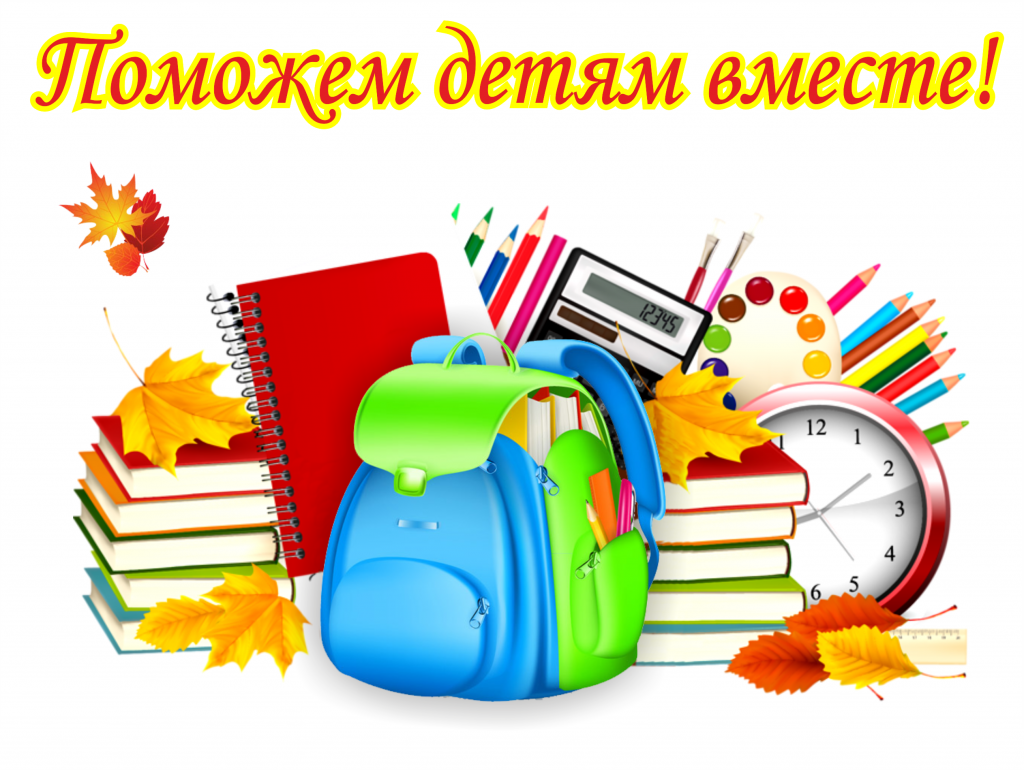